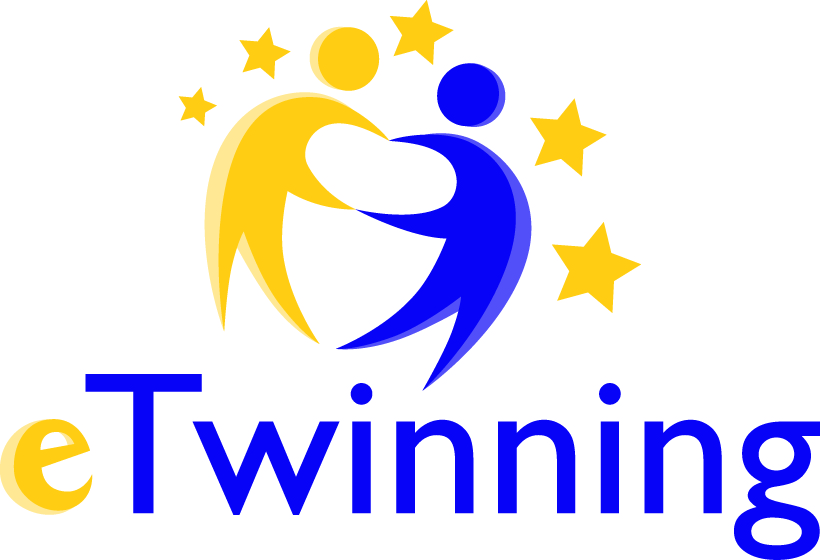 Bringen Sie Europa in Ihr Klassenzimmer!
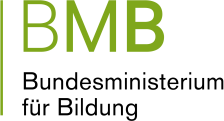 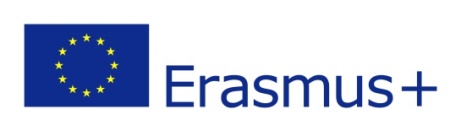 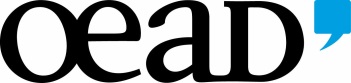 [Speaker Notes: Titel: eSchulpartnerschaften mit eTwinning bilden

Beschreibung: 
Holen Sie sich Europa in Ihr Klassenzimmer! Mit eTwinning, dem europäischen Schulnetzwerk, lernen Sie
Schulen, Pädagoginnen und Pädagogen aus ganz Europa kennen und arbeiten mit ihnen virtuell im
Unterricht zusammen. eTwinning-Projekte bestechen durch einen leichten Einstieg und die multidisziplinäre
Vielfalt. Gönnen Sie Ihren Schülerinnen und Schülern eine elektronische Partnerschaft! Wir zeigen Ihnen, wie
leicht es geht!]
Über eTwinning
WAS ist eTwinning?
Online-Plattform zum kommunizieren, kooperieren, Projekte zu entwickeln und durchzuführen

WER kann teilnehmen?
Bildungspersonal 
LehrerInnen
SchulleiterInnen
BibliothekarInnen
etc.

WARUM eTwinning?
Einfacher Einstieg
Multidisziplinär
Authentisches Fremdsprachenerlernen
Interkultureller Austausch
Kreativer Medieneinsatz
Austausch Innovativer Methoden
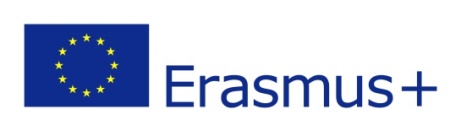 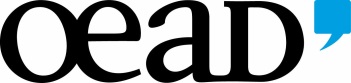 2
[Speaker Notes: Gegründet: 2005
Seit 2014 in das Programm der Europäischen Kommission Erasmus+ eingebettet.]
41 eTwinning-Länder
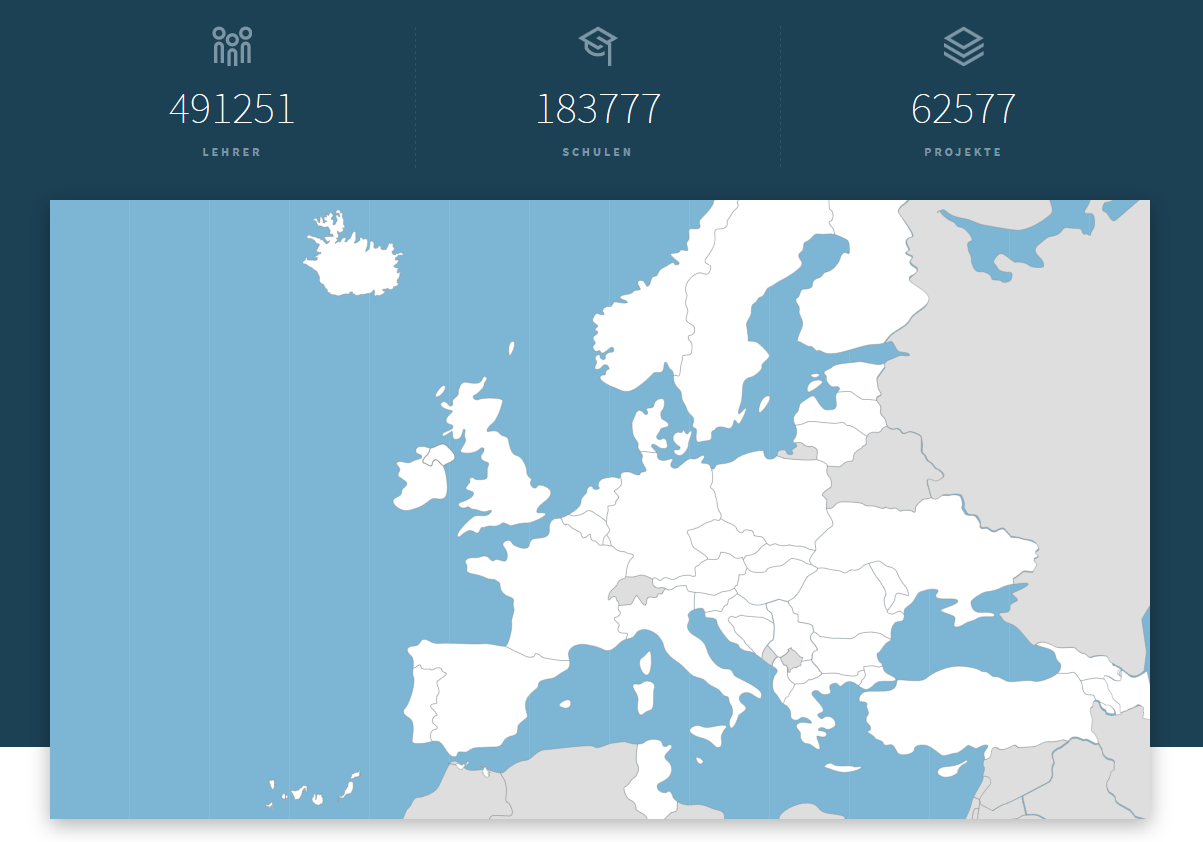 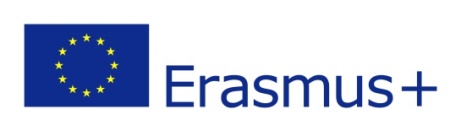 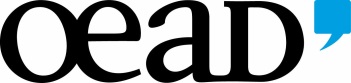 3
[Speaker Notes: 41 eTwinning-Länder: 35 eTwinning-Länder (28 EU-Länder, Norwegen, Island, Türkei, Serbien, Bosnien Herzigovina, Mazedonien, Albanien) + 6 eTwinning-Plus Länder (zB. Ukraine, Armenien, Tunesien, Georgien, Azerbaijan, Moldawien);

43 eTwinning-Büros (3 Büros in Belgien)

Zahlen Österreich: Seit 2005
Projekte: 1490
Registrierungen: 3378
Teilnehmende Schulen: 1465

HJ 2017:
Geförderte Mobilitäten: 28
Genehmigtes Budget: € 13.275,26
Registrierungen von Pädagoginnen und Pädagogen: 387
Registrierte Projekte: 78

____________

eTwinning-Plattform / Website / Twinspace zeigen]
Fortbildungsmöglichkeiten
(Kontakt-)seminare
Vernetzung mit anderen PädagogInnen 
Entwicklung von Projektideen
Finden potentieller Projektpartner

Professional Development Workshops
Seminar zu einem bestimmten Thema (zB. Entrepreneurship, Environment in the Danube Region)
Vielzahl an Workshops

Future Classroom Labs
Veranstaltungsort: Brüssel
Seminar in einem innovativen Klassenzimmer der Zukunft

Online-Kurse
Einfach und unkompliziert von Zuhause aus
Intensivierung der eTwinning-Kenntnisse
Diverse Themen
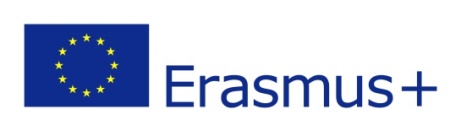 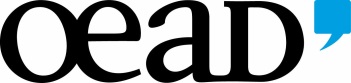 4
[Speaker Notes: Dauer: im Durchschnitt 2-4 Tage, vorwiegend von Donnerstag bis Samstag

Im In- und Ausland

Kostenübernahme durch die eTwinning-Österreich

Ausschreibungen: auf Website (www.eTwinning.at) (zeigen)

Bewerbungsprozess:
  begrenzte Anzahl an Plätzen
  Schriftlicher Antrag per Post]
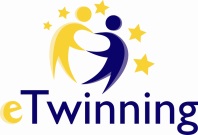 +43 1 53408-632
+43 1 53408-999
etwinning@oead.at
www.etwinning.at
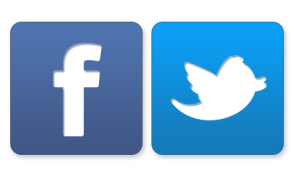 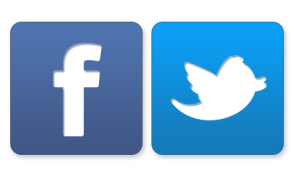 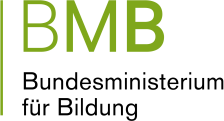 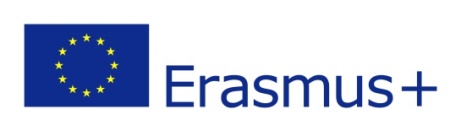 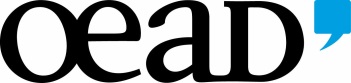 [Speaker Notes: Facebookseite und Twitterseite mit aktuellen Infos

Neue Website!]